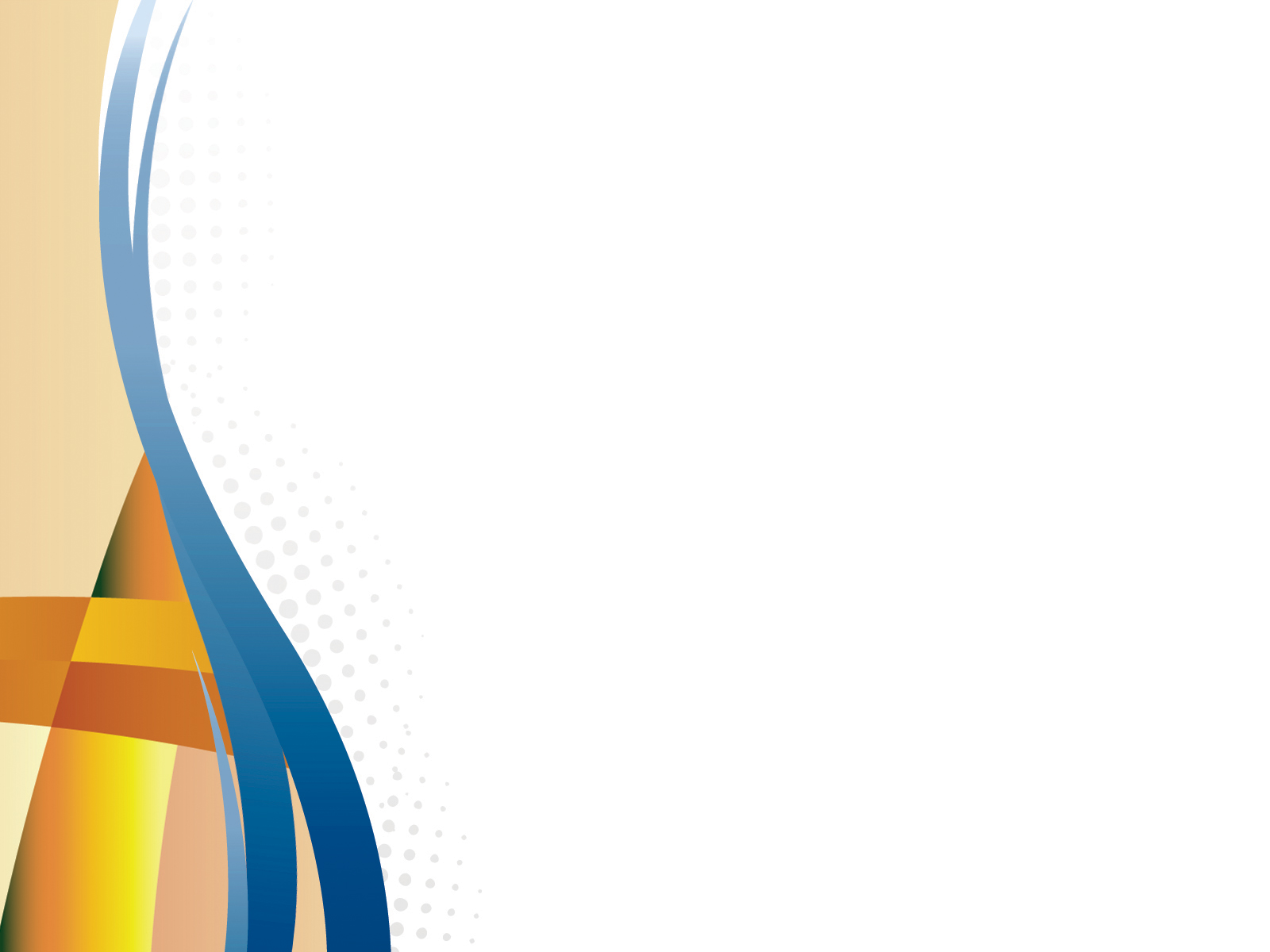 МУНИЦИПАЛЬНОЕ АВТОНОМНОЕ ДОШКОЛЬНОЕ ОБРАЗОВАТЕЛЬНОЕ УЧРЕЖДЕНИЕ ДЕТСКИЙ САД КОМБИНИРОВАННОГО ВИДА№ 20 СТАНИЦЫ КРЫЛОВСКОЙ МУНИЦИПАЛЬНОГО ОБРАЗОВАНИЯ КРЫЛОВСКИЙ РАЙОН
ОТЧЁТ
ПО РЕЗУЛЬТАТАМ РАБОТЫ КИП в 2021 году

тема: «Технология проектирования здоровьесберегающей среды в ДОО в работе с детьми с тяжелыми нарушениями речи»
И.о. заведующего Арнавутова А.В.
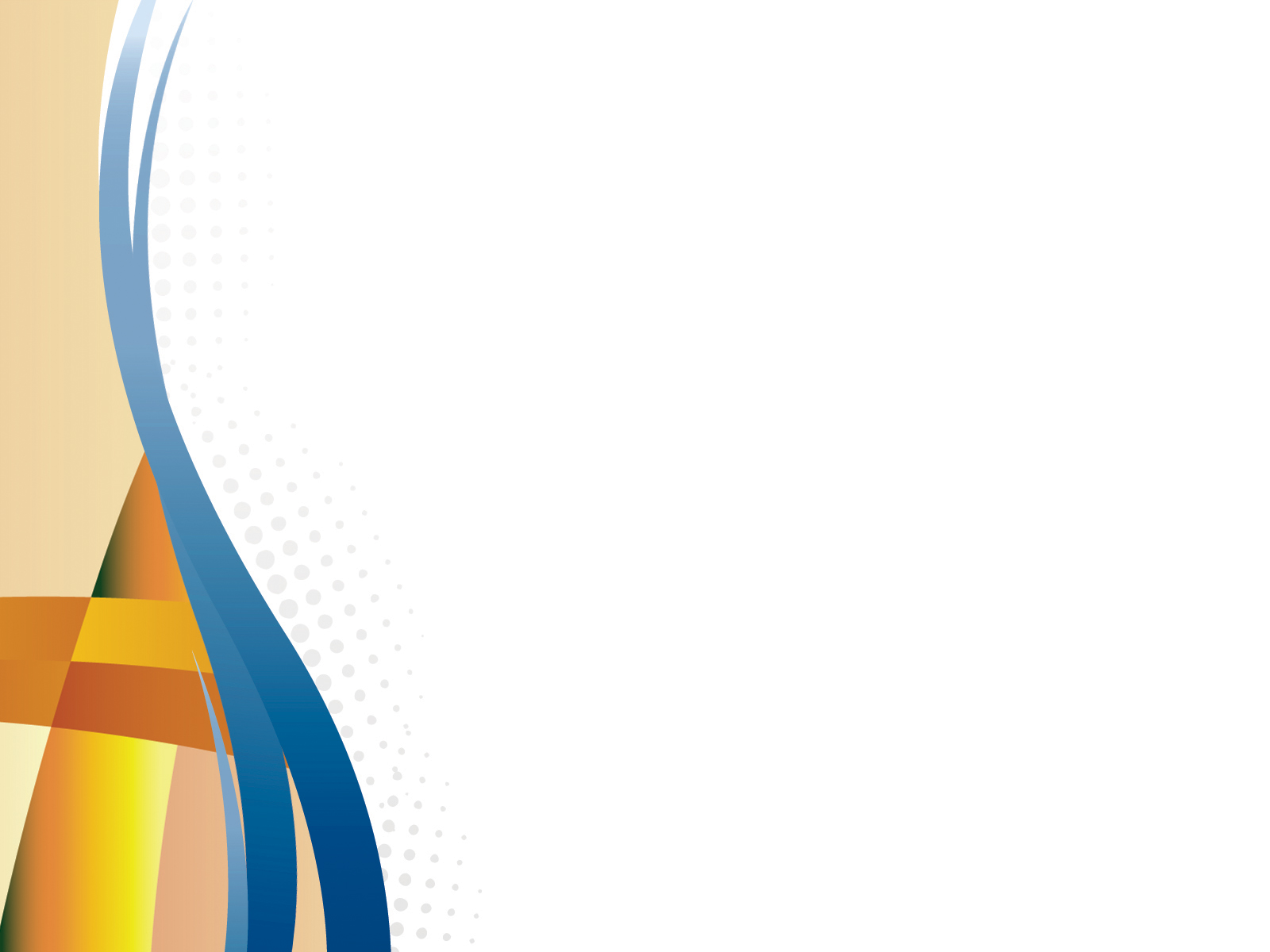 ЦЕЛЬ ОТЧЁТНОГО ПЕРИОДА
Создание современной модели сопровождения  здоровьесберегающей направленности детей с тяжелыми нарушениями речи в ДОО по средствам  проектной деятельности  в коррекционно-образовательном процессе.
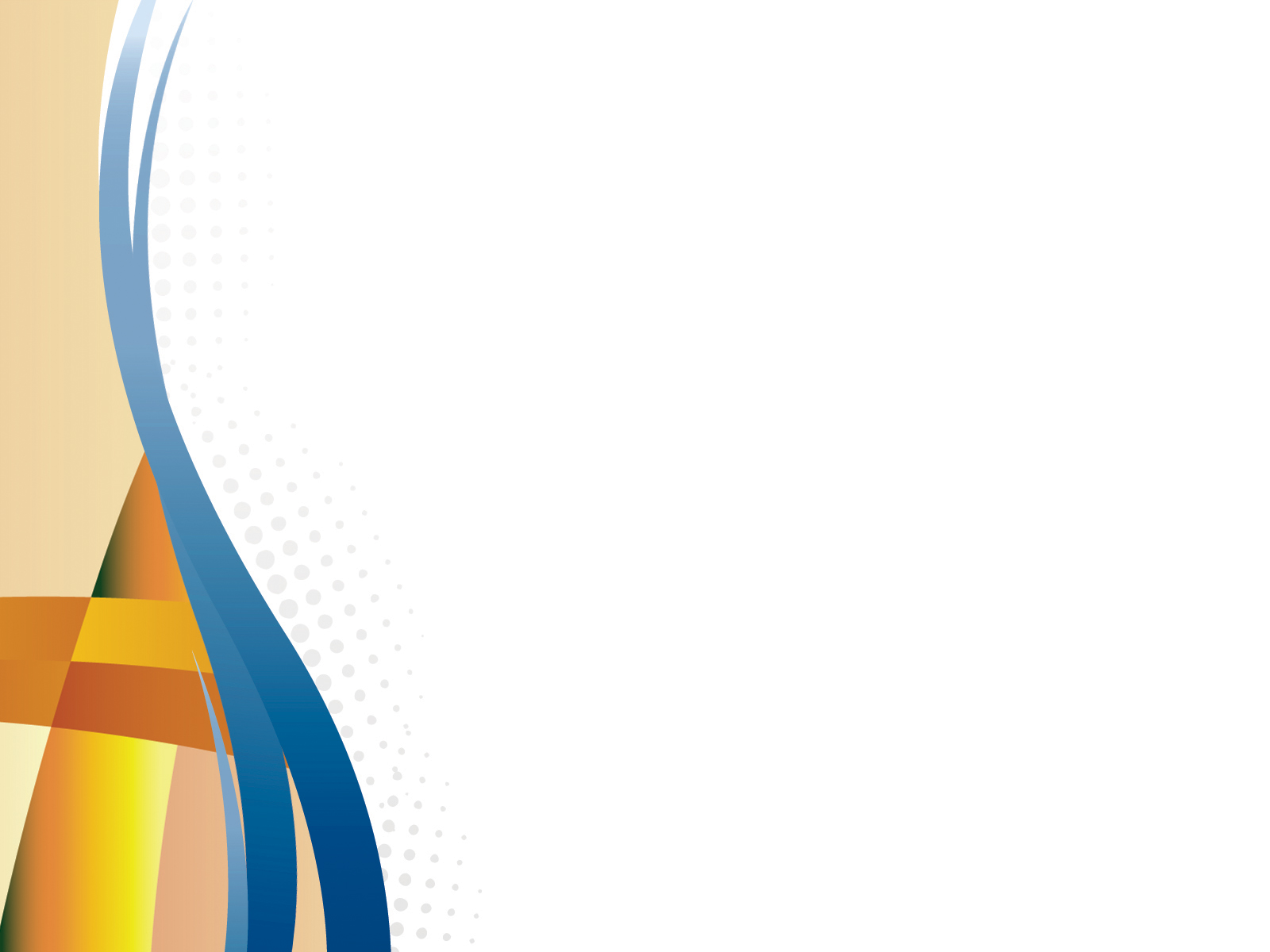 ЗАДАЧИ
1. Сформировать здоровьесберегающее образовательное пространство  в ДОО, обеспечивающее комфортные психолого-педагогические условия для детей с ТНР через реализацию комплекса  современных  технологий в коррекционно-образовательном процессе;
2. Создать единое воспитательно-образовательное пространство на основе доверительных партнерских отношений сотрудников ДОО с родителями.
3. Развивать профессиональную компетентность педагогического коллектива по реализации инновационных методик здоровьесбережения.
4. Обеспечить трансляцию опыта работы творческой группы  через организацию открытых методических мероприятий, издательскую деятельность, сетевое сообщество.
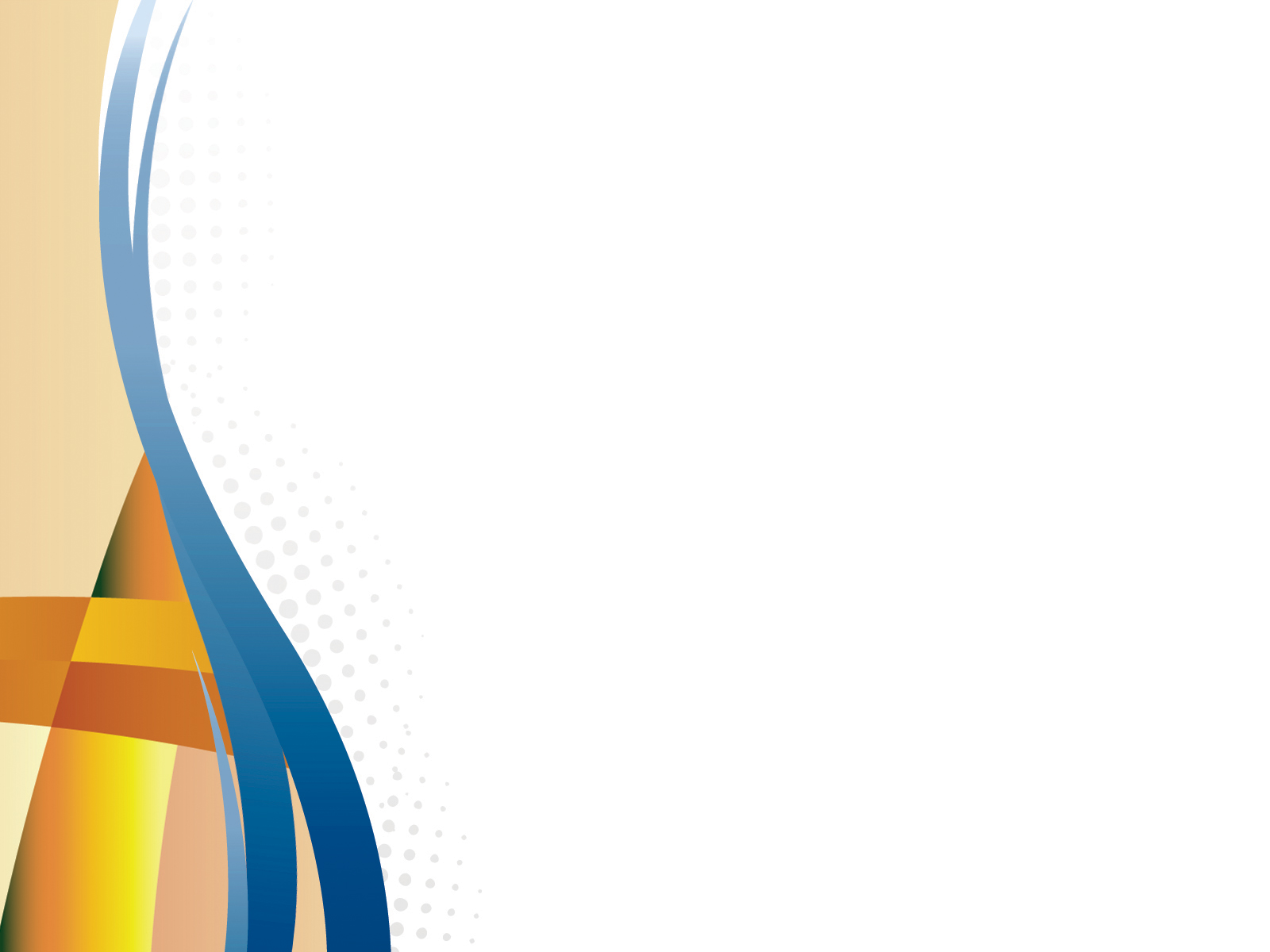 ИННОВАЦИОННОСТЬ

 рациональная организация  коррекционно-образовательного процесса в ДОО, с помощью современных методик и технологий обучения, способствующих развитию индивидуальных возможностей детей с ТНР, социальной адаптации.
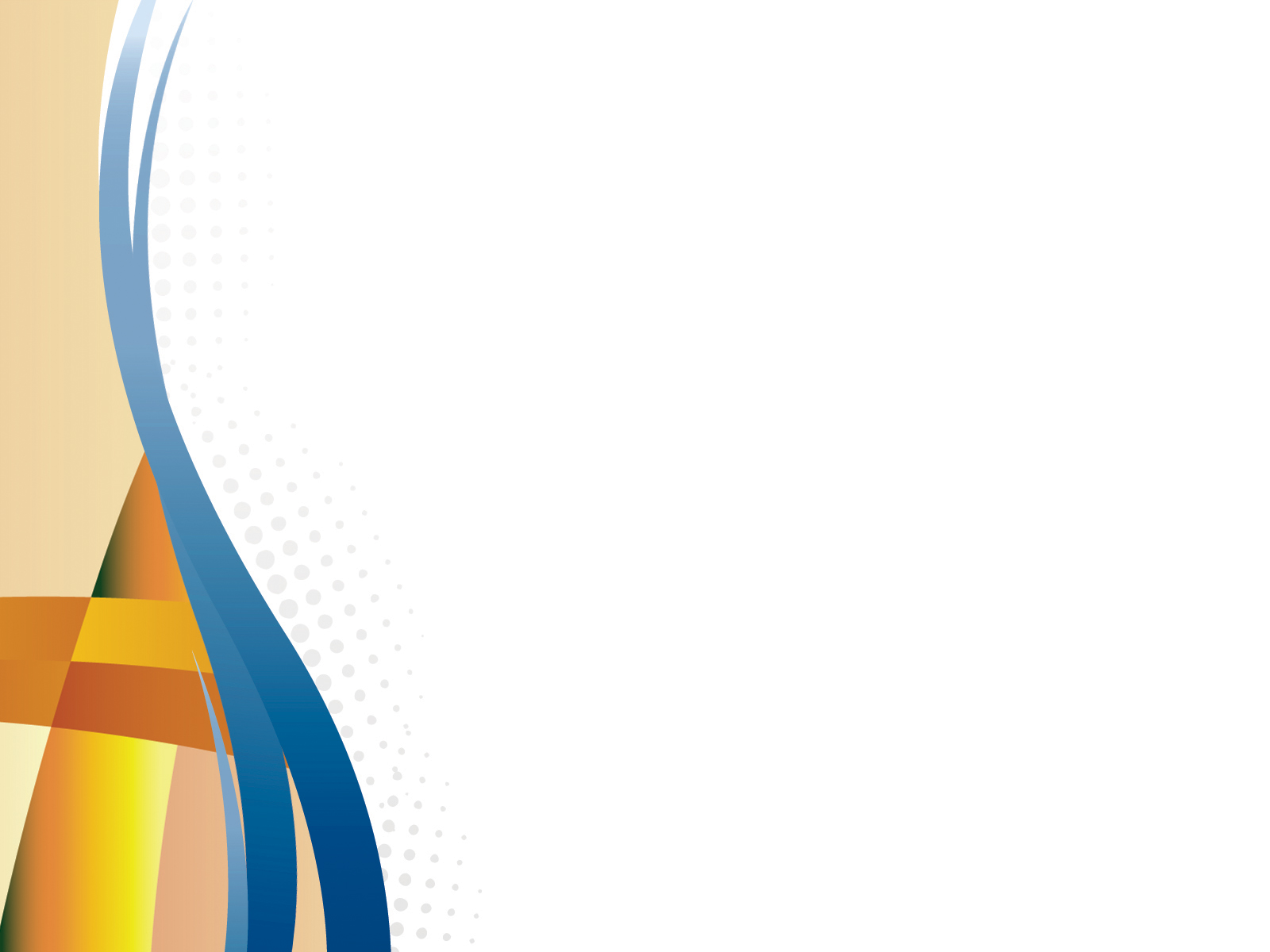 Измерение и оценка качества инновации
Таблица 1 – Критерии и показатели эффективности инновационной деятельности
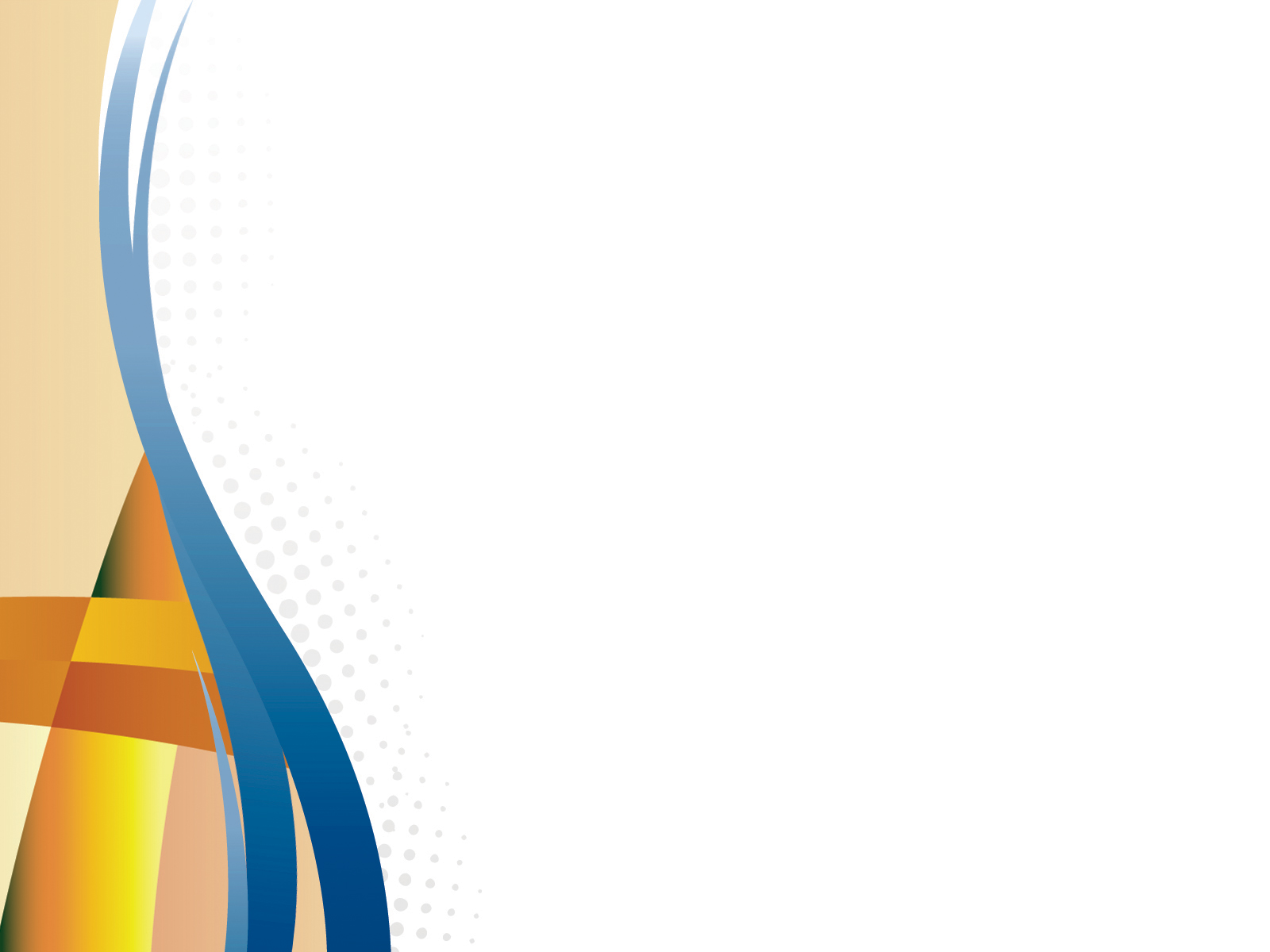 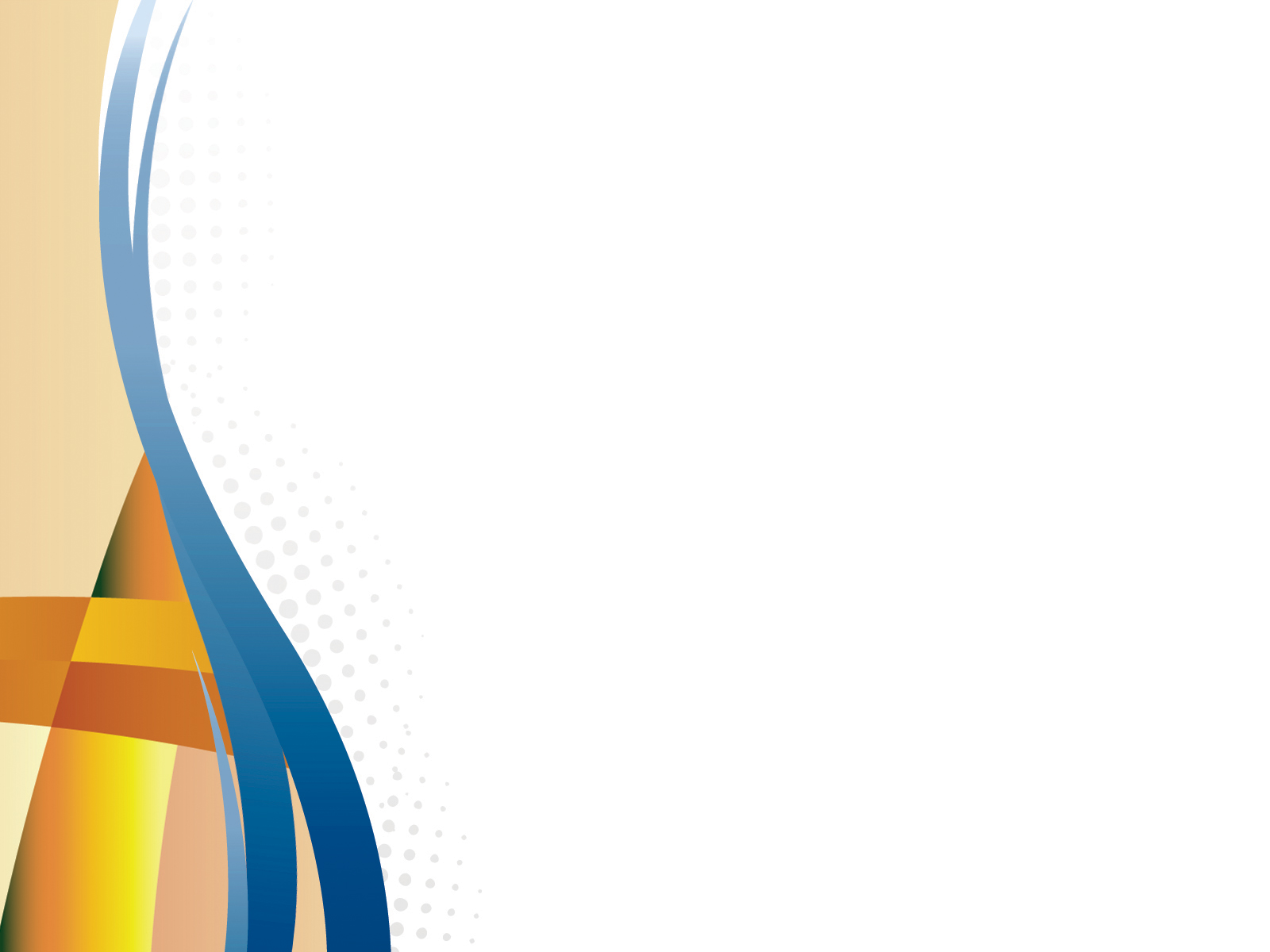 Таблица 2 
Результаты первичной диагностики мониторинга эффективности инновационной деятельности
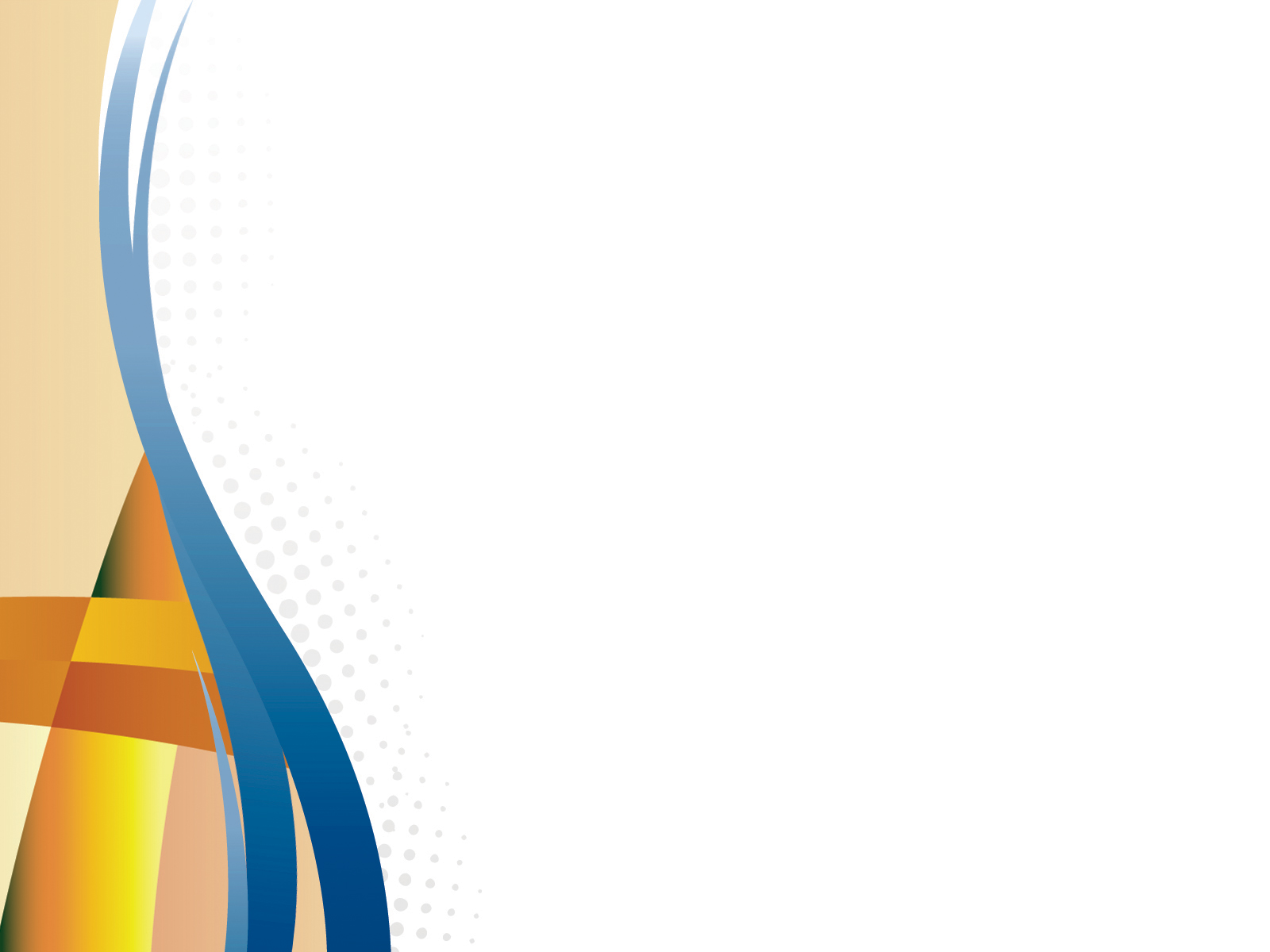 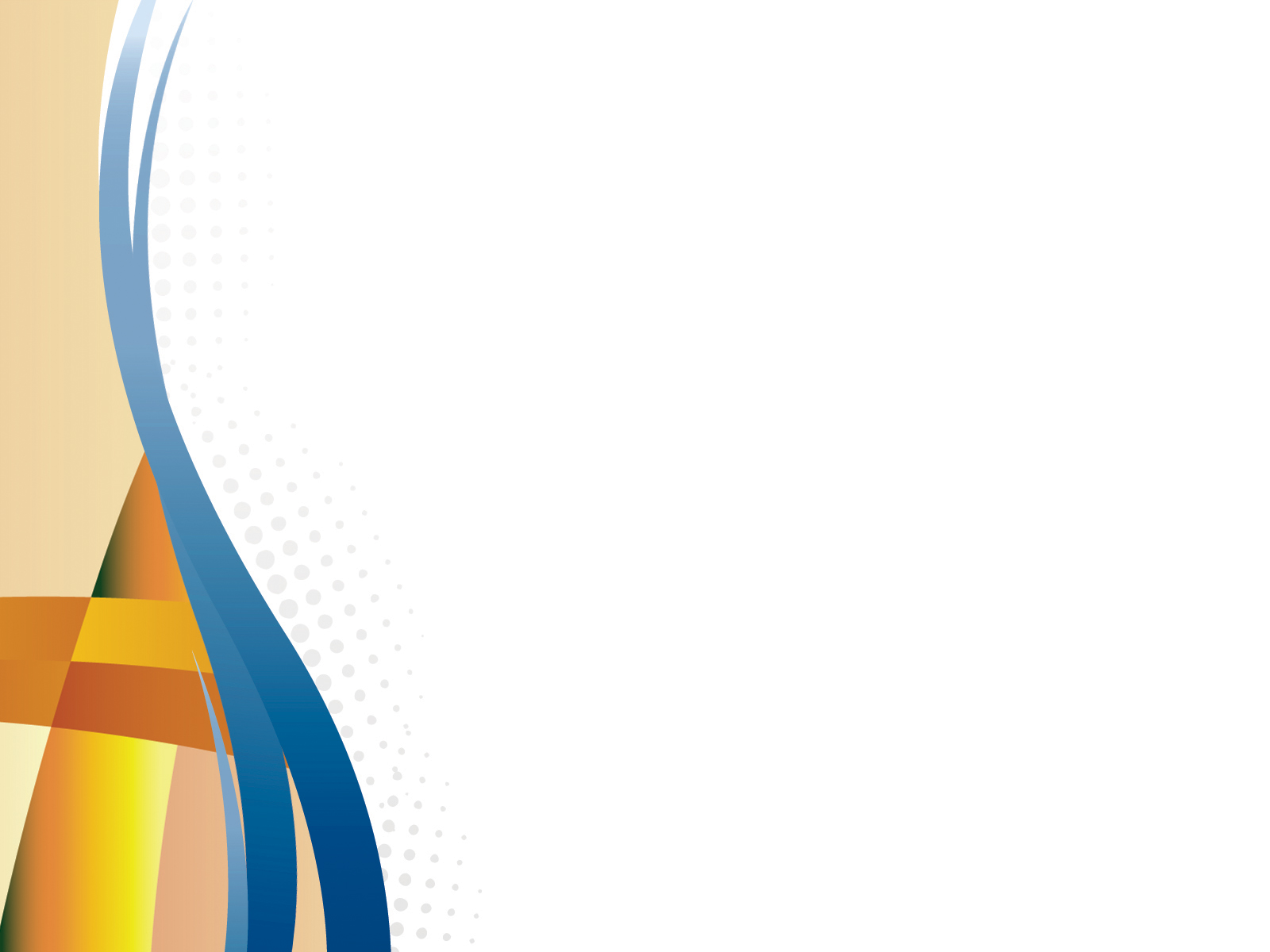 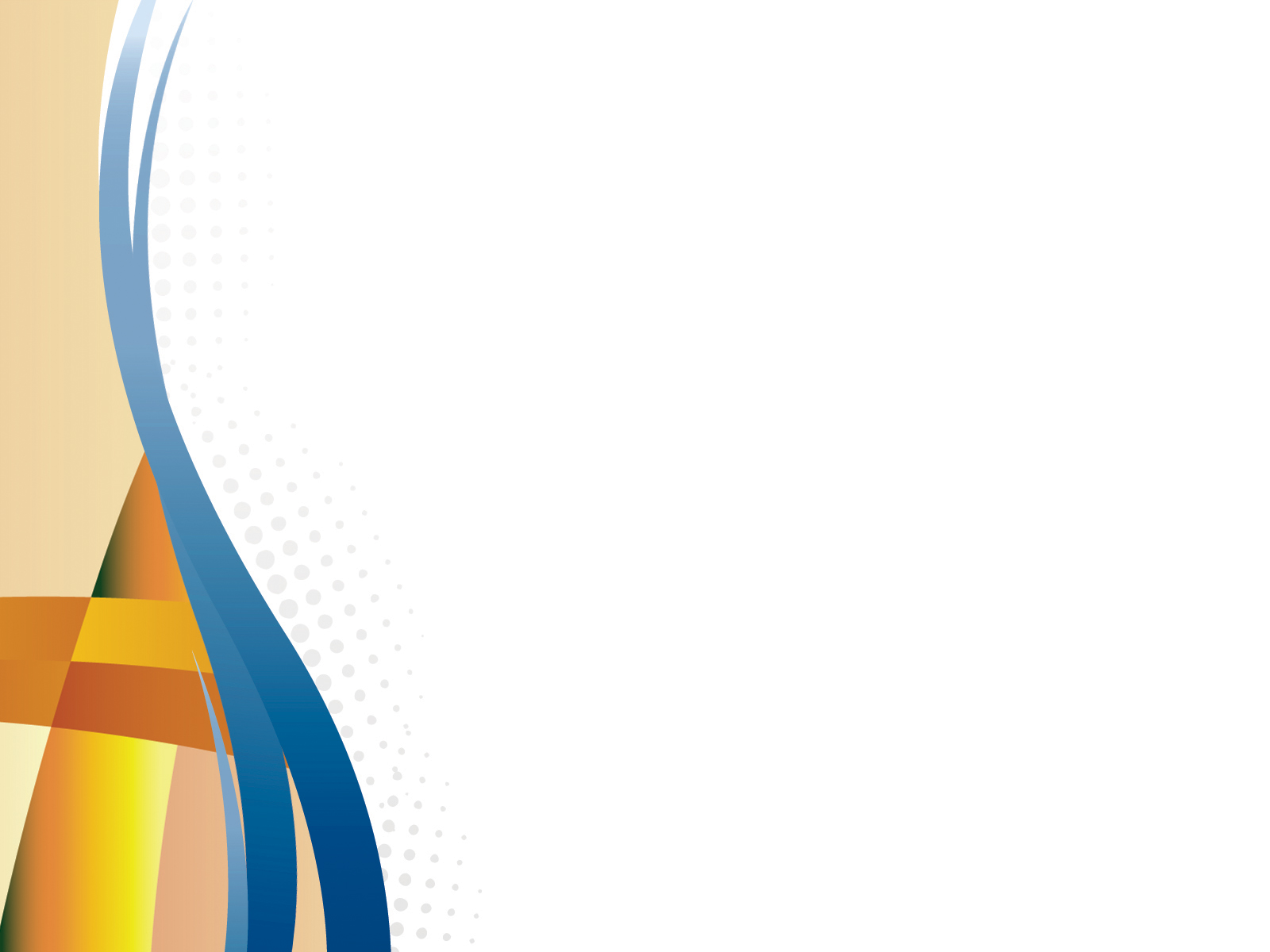 Результативность за отчётный период
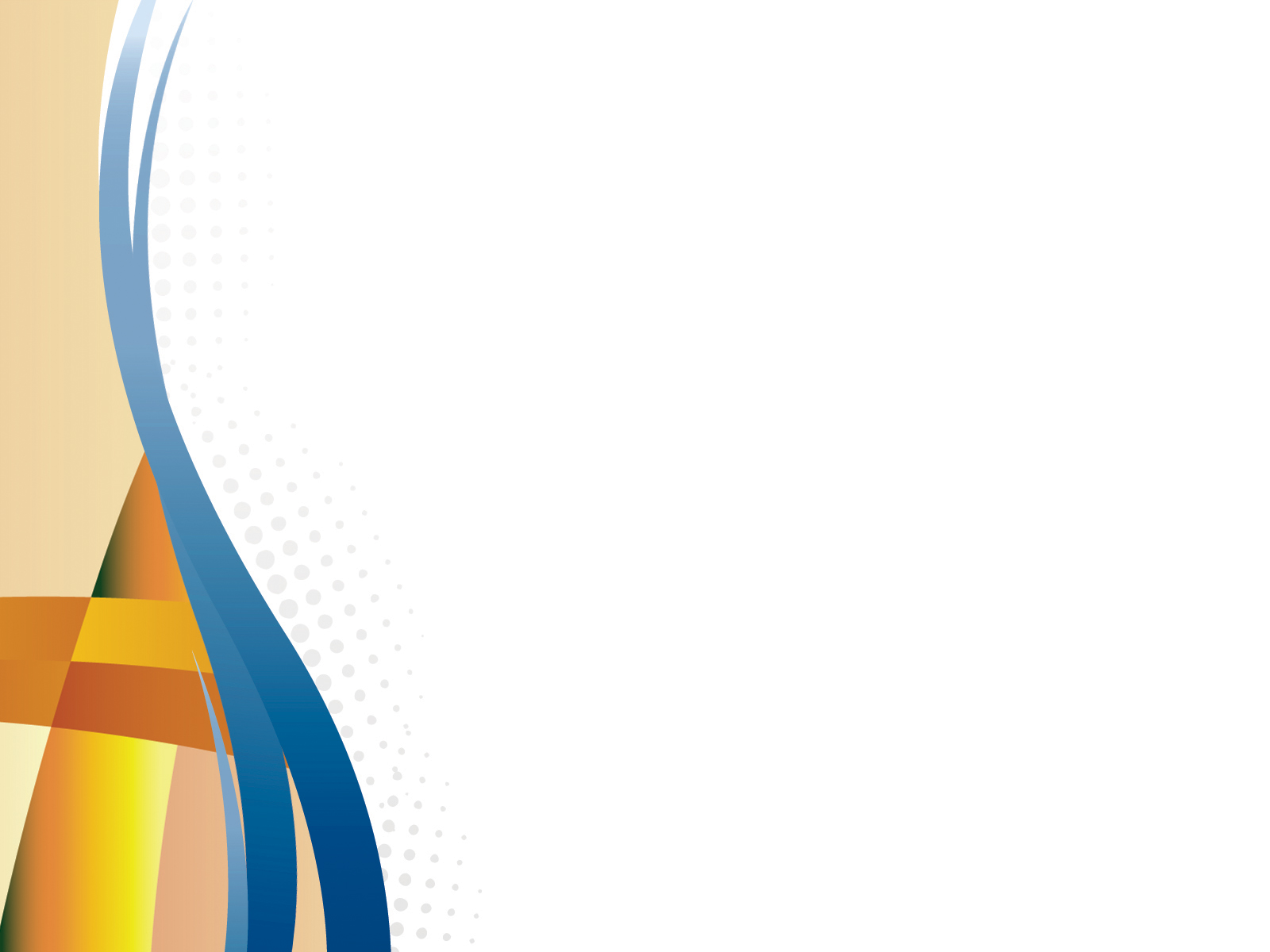 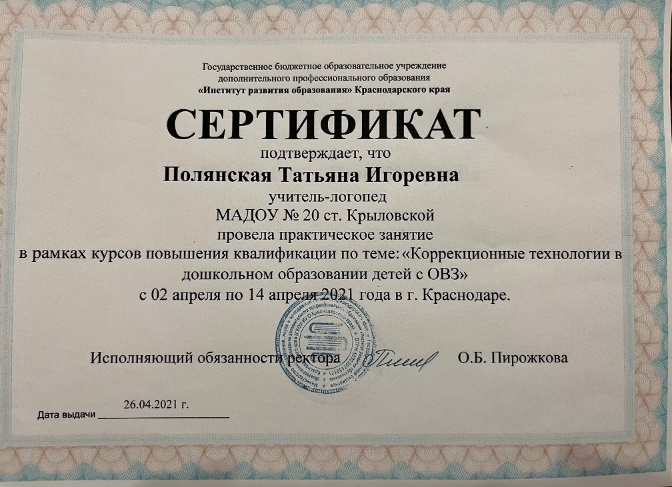 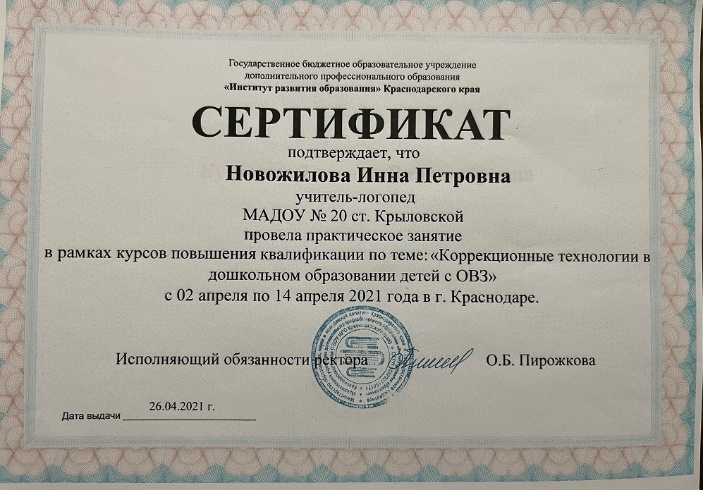 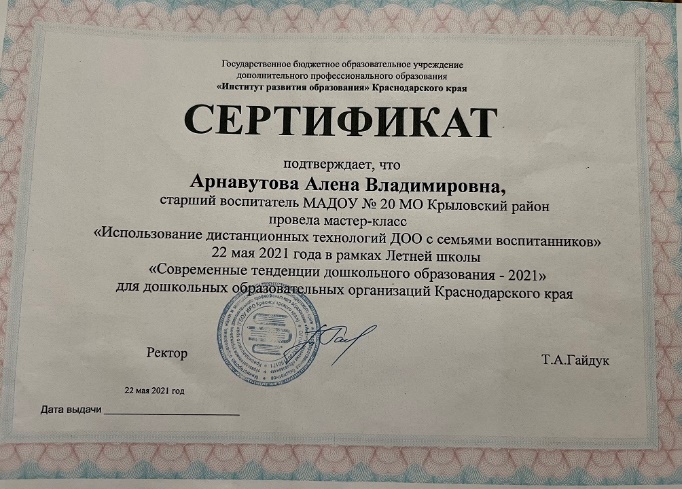 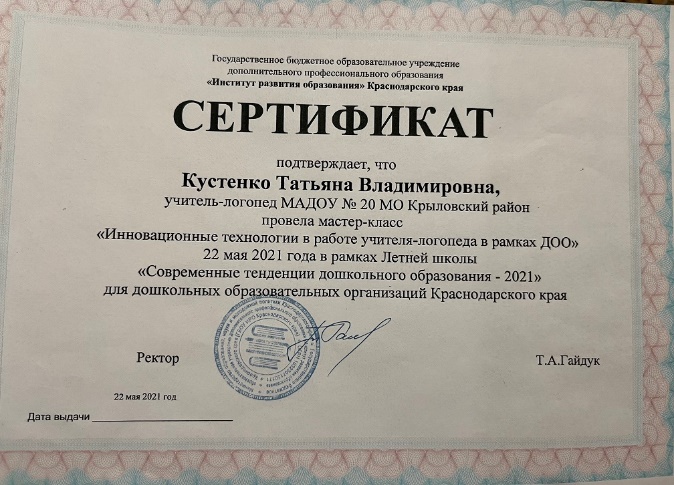 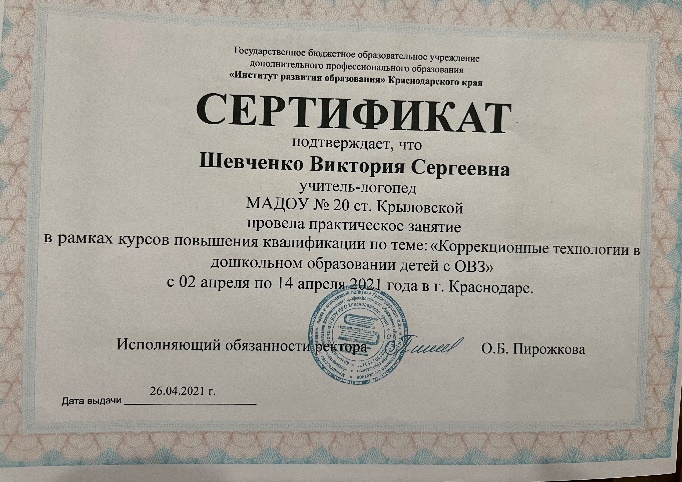 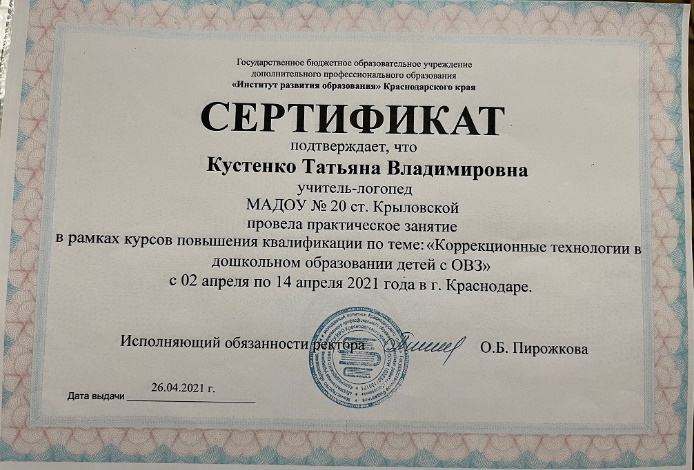 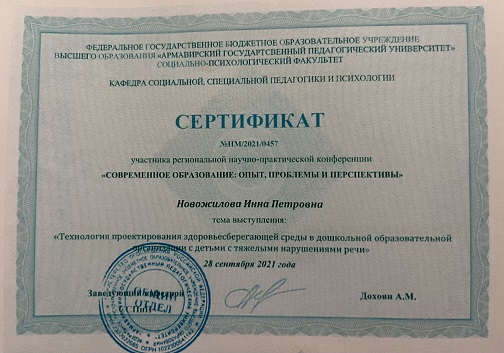 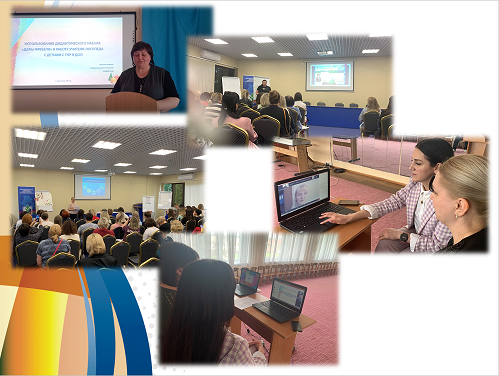 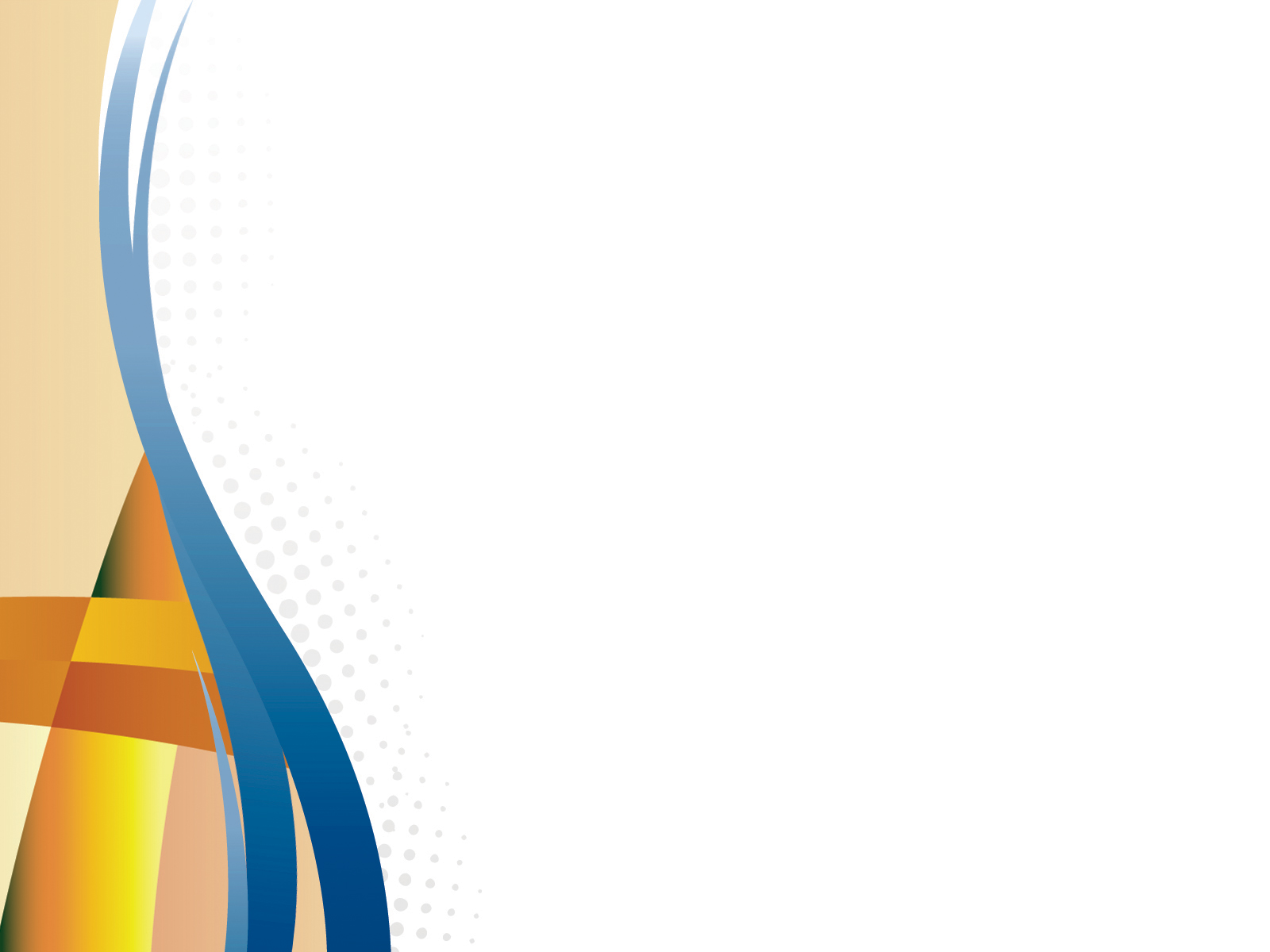 КРАТКОЕ ОПИСАНИЕ ИЗДАННЫХ ИННОВАЦИОННЫХ ПРОДУКТОВ
Методическое пособие
 
«Средства и методы работы с детьми с тяжёлыми нарушениями речи в дошкольного образовательной организации»
»
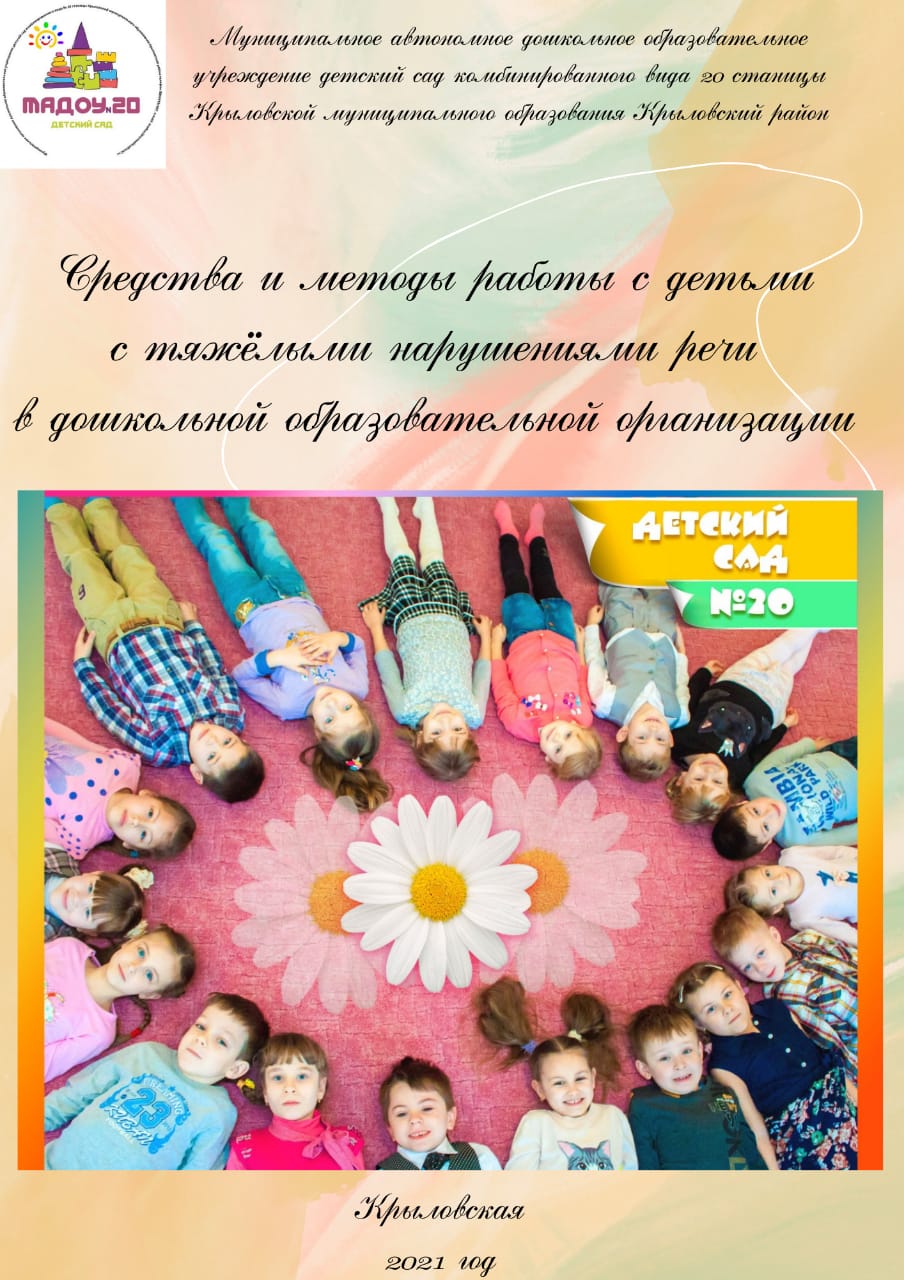 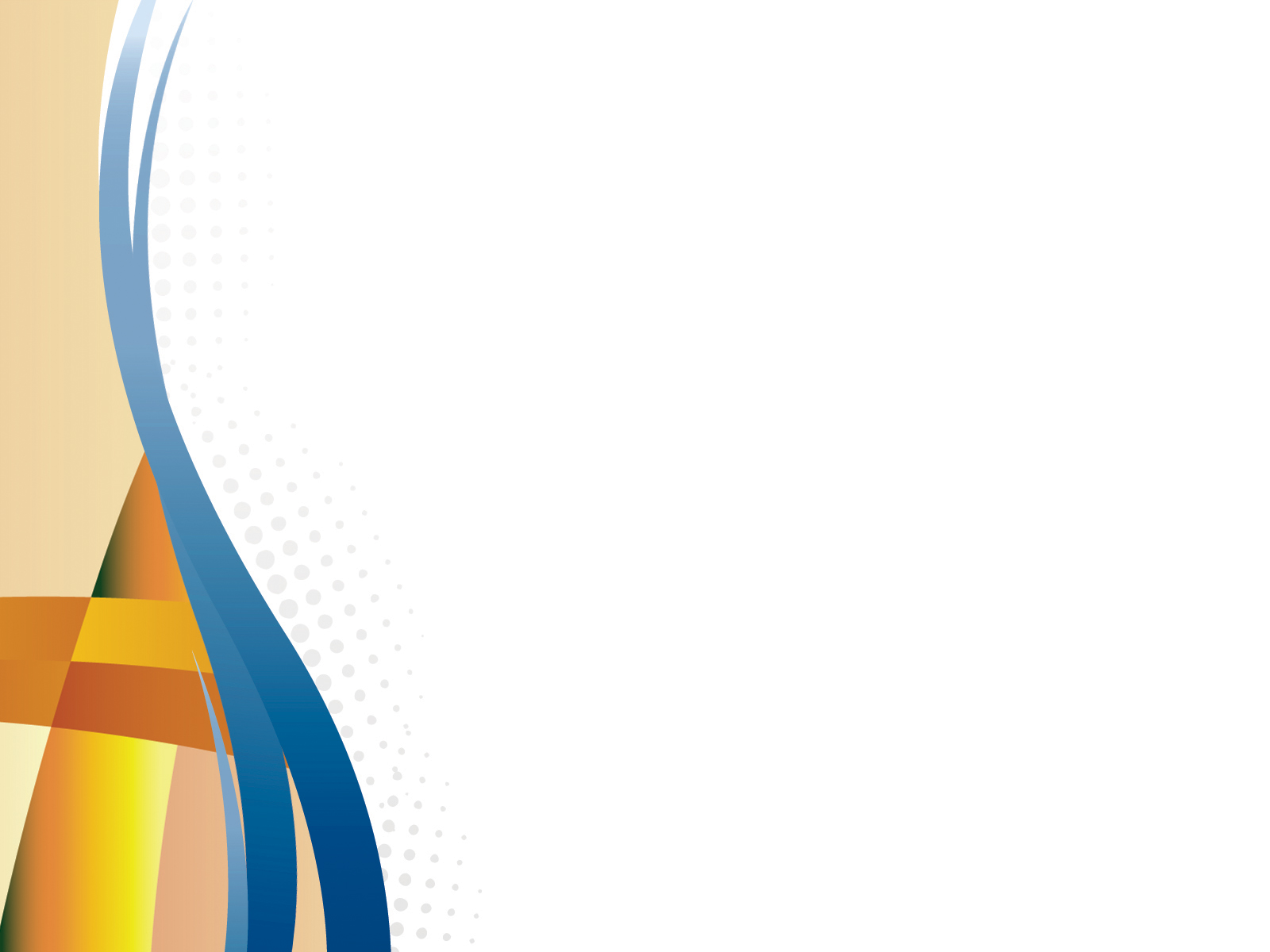 В нашей дошкольной организации путем проектирования созданы оптимальные условия сопровождения детей с ТНР в коррекционно-образовательном процессе с использованием комплекса здоровье сберегающих технологий. Применение данных образовательных технологий позволяют обеспечить ребенку в условиях комплексной информатизации образования возможность сохранения здоровья, сформировать необходимые знания, умения и навыки не только образовательного характера, но и здорового образа жизни, научить использовать полученные знания в повседневной жизни, помогают воспитать всесторонне развитого, инициативного и раскрепощенного, с развитым чувством собственного достоинства ребенка, испытать радость от познания нового, от осознания собственных возможностей и выявления личностных ресурсов.
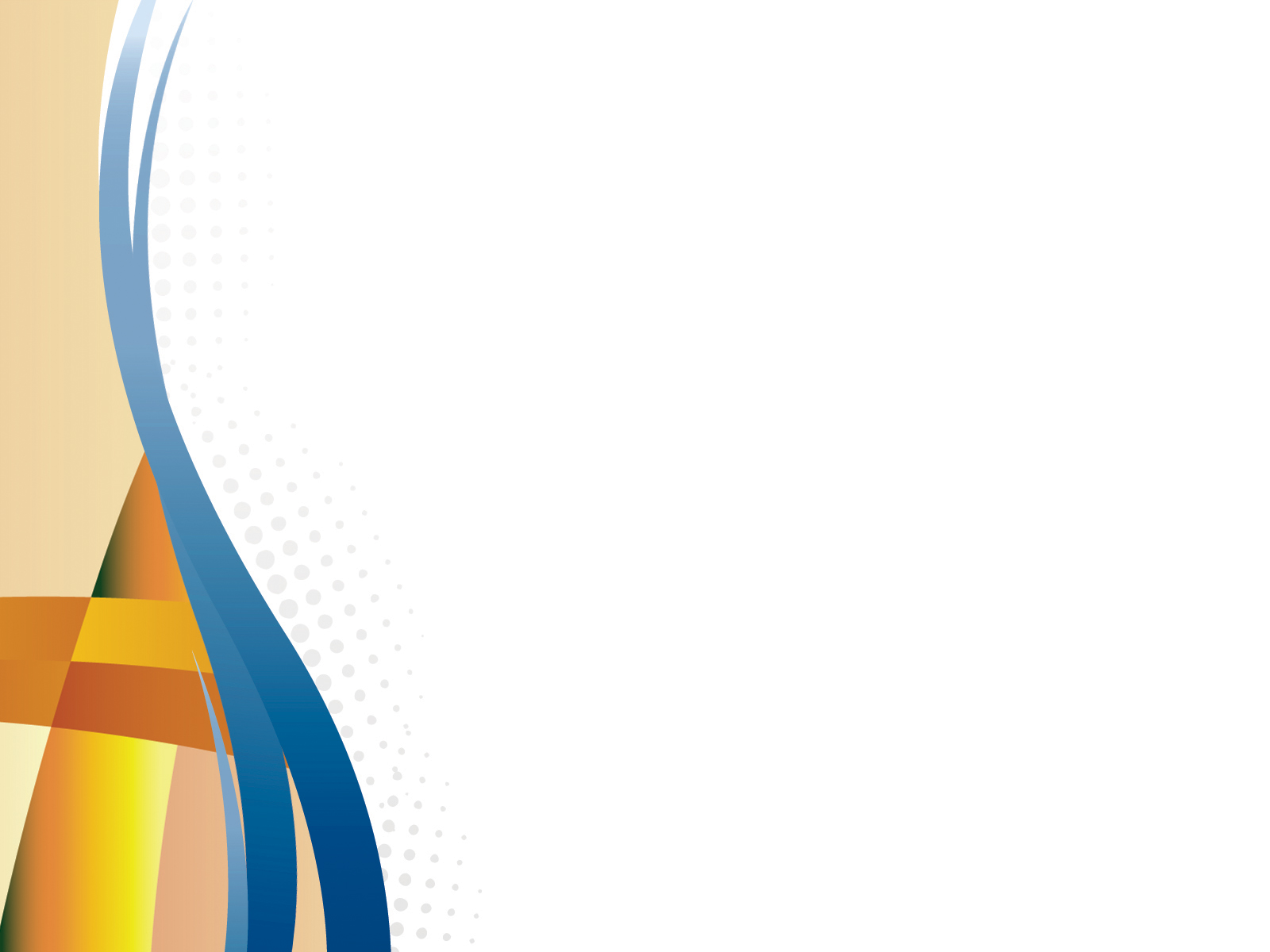 Арт-терапия (ЭБРУ)
Центры-уединения
Система К. Орфа
Тревелбук
ТЕХНОЛОГИЯ ПРОЕКТИРОВАНИЯ
Синквейн
ЛЕГО конструирование
Стретчинг
Робототехника
Буккроссинг
Скрапбуккинг
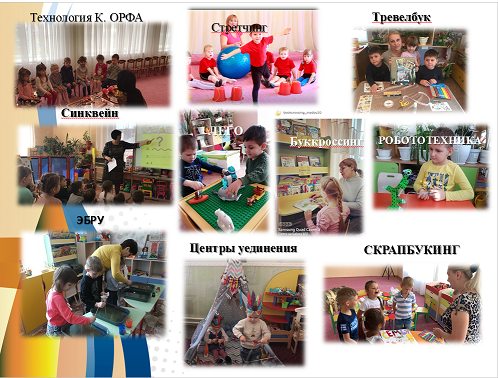 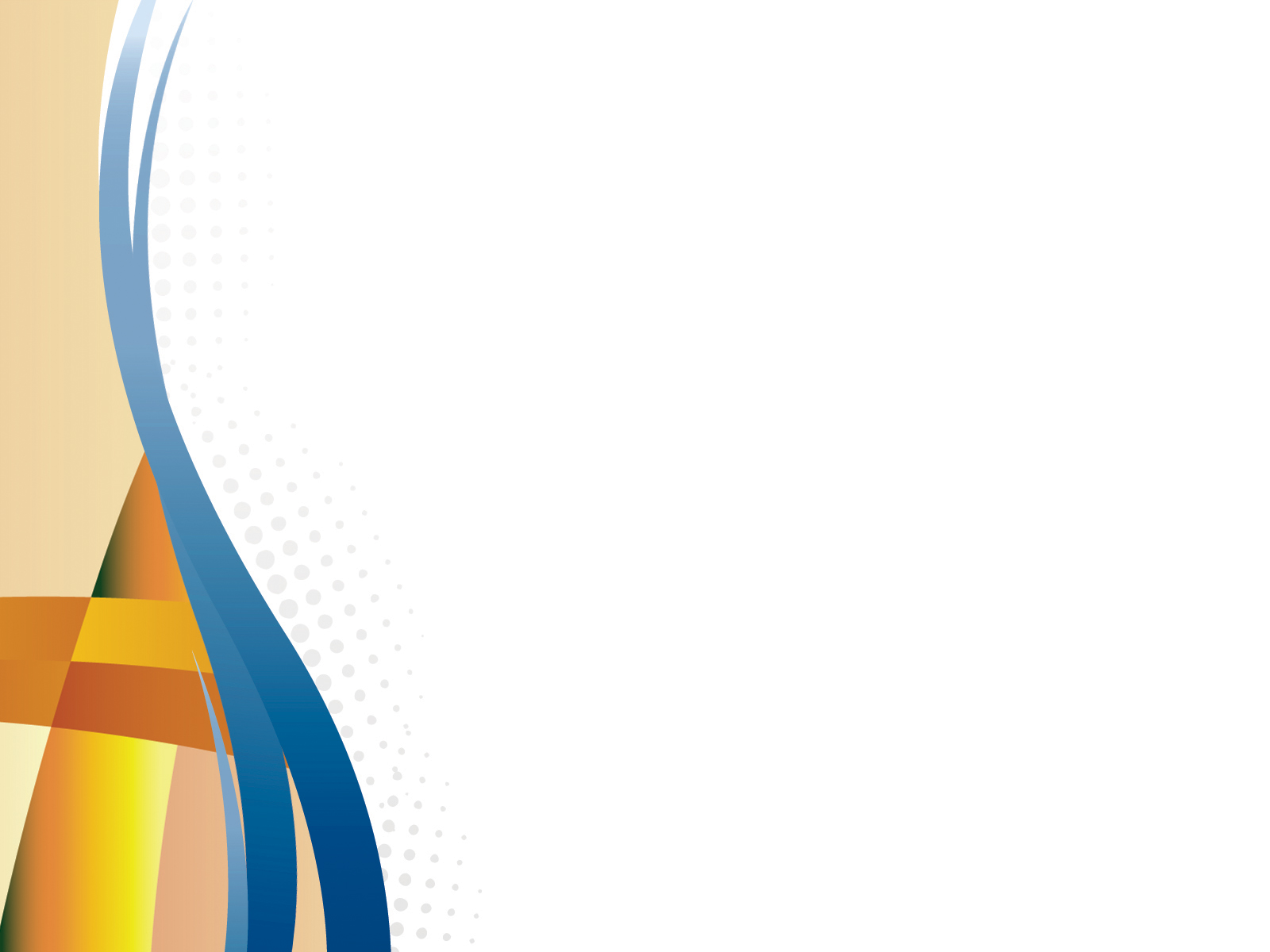 Сетевое взаимодействие
ДОО 
МО Крыловский район
МБУ ДО Детский дом творчества
ФГБОУ ВО АГПУ
Кафедра социальной специальной педагогики и психологии
Районный дом культуры
ДЮСШ «Олимп»
МАДОУ№20
МБОУ СОШ № 2
ГКУСО КК «Крыловский реабилитационный центр»
Районное Общество инвалидов
ГКОУ КК специальная (коррекционная) школа-интернат
Межпоселенческая библиотека
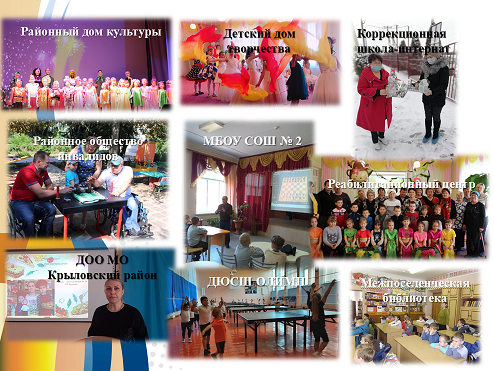 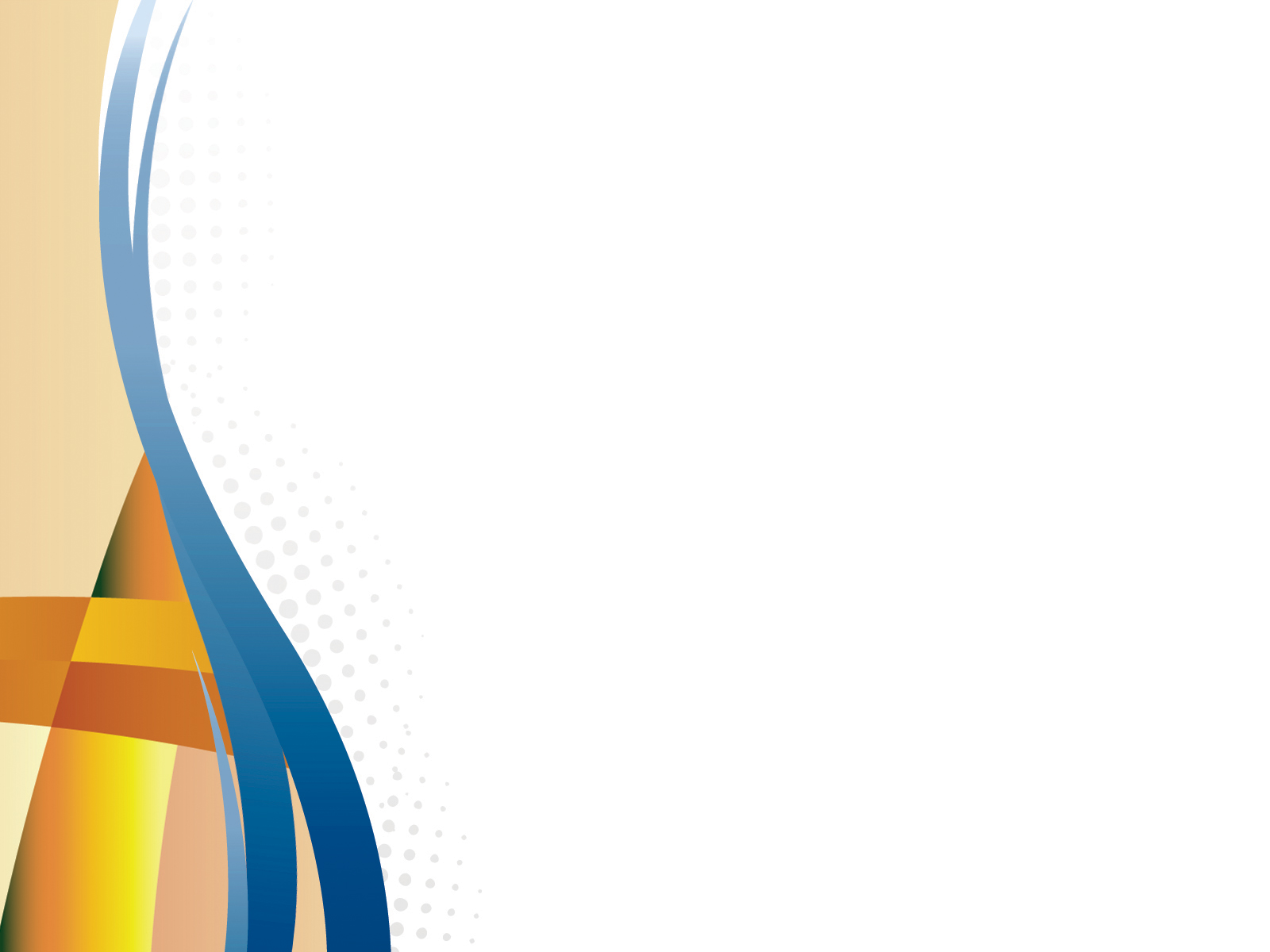 СПАСИБО ЗА ВНИМАНИЕ